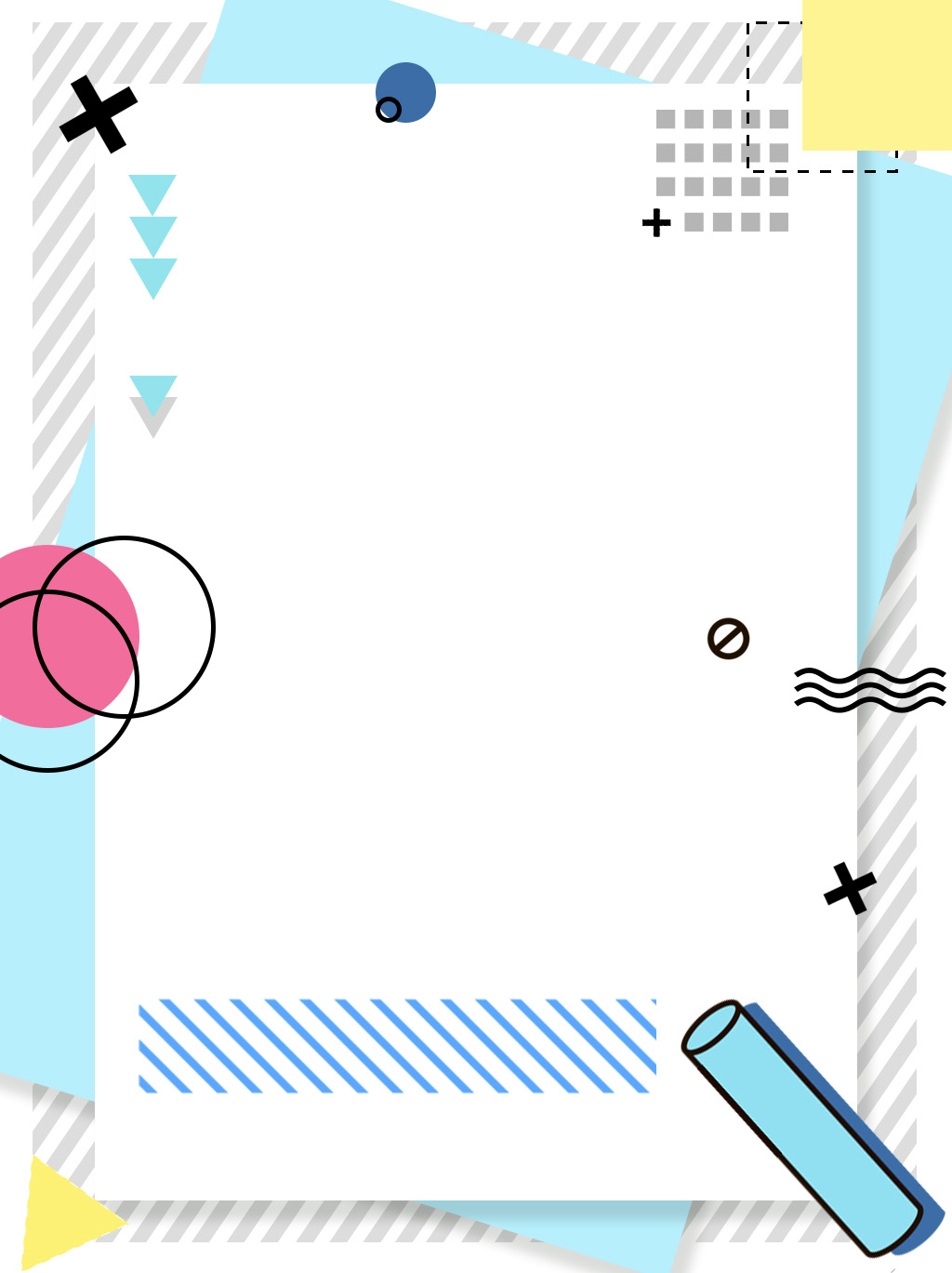 INTERNATIONAL CERTIFICATE EXAMINATION
国际证书考试培训
The user can demonstrate on a projector or computer, or print the presentation and make it into a film to be used in a wider field
汇报时间：20XX年X月X日   汇报人：XX
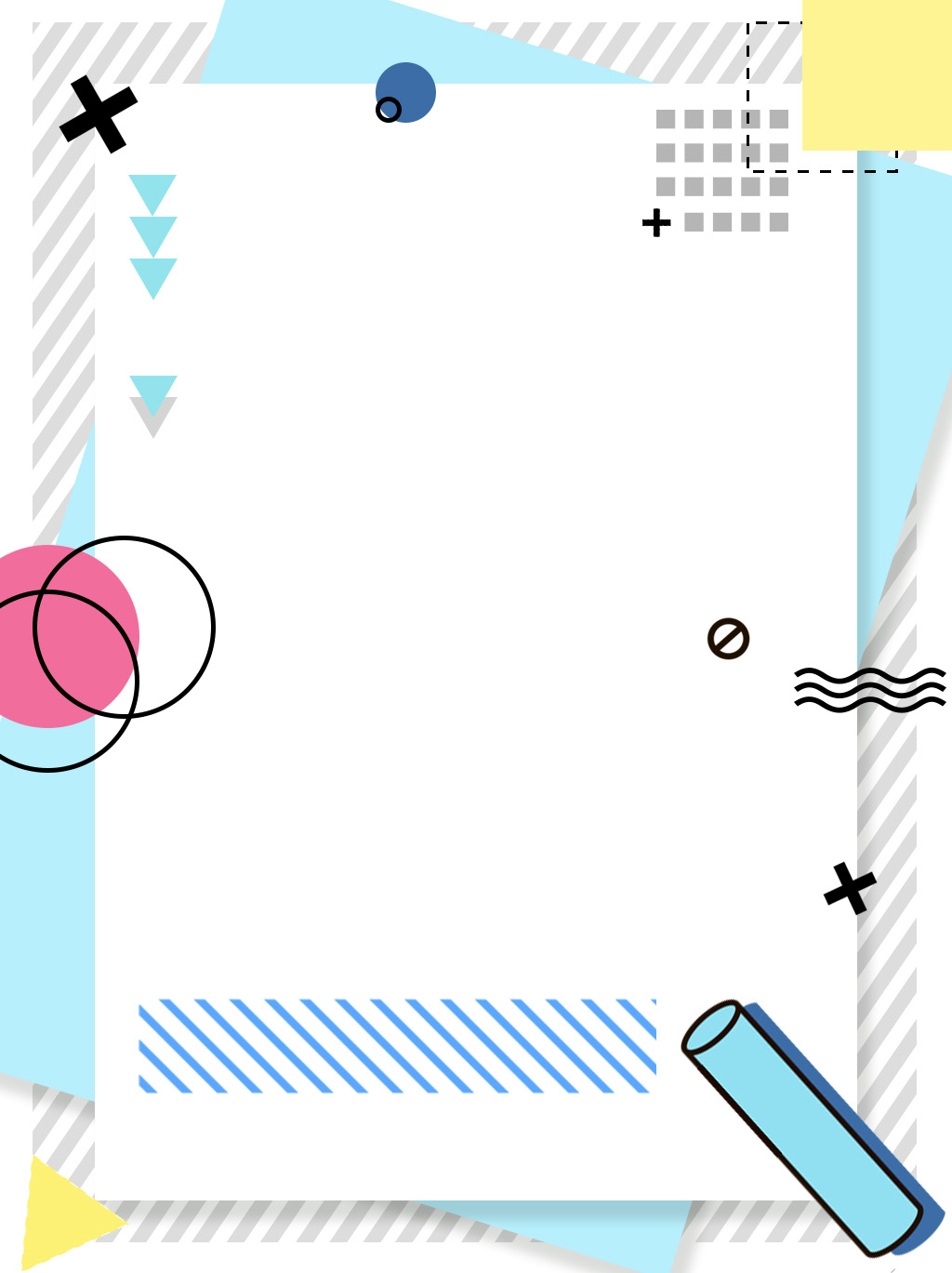 CONTENTS
01
02
03
04
考试重点
准备情况
考试梗概
考试流程
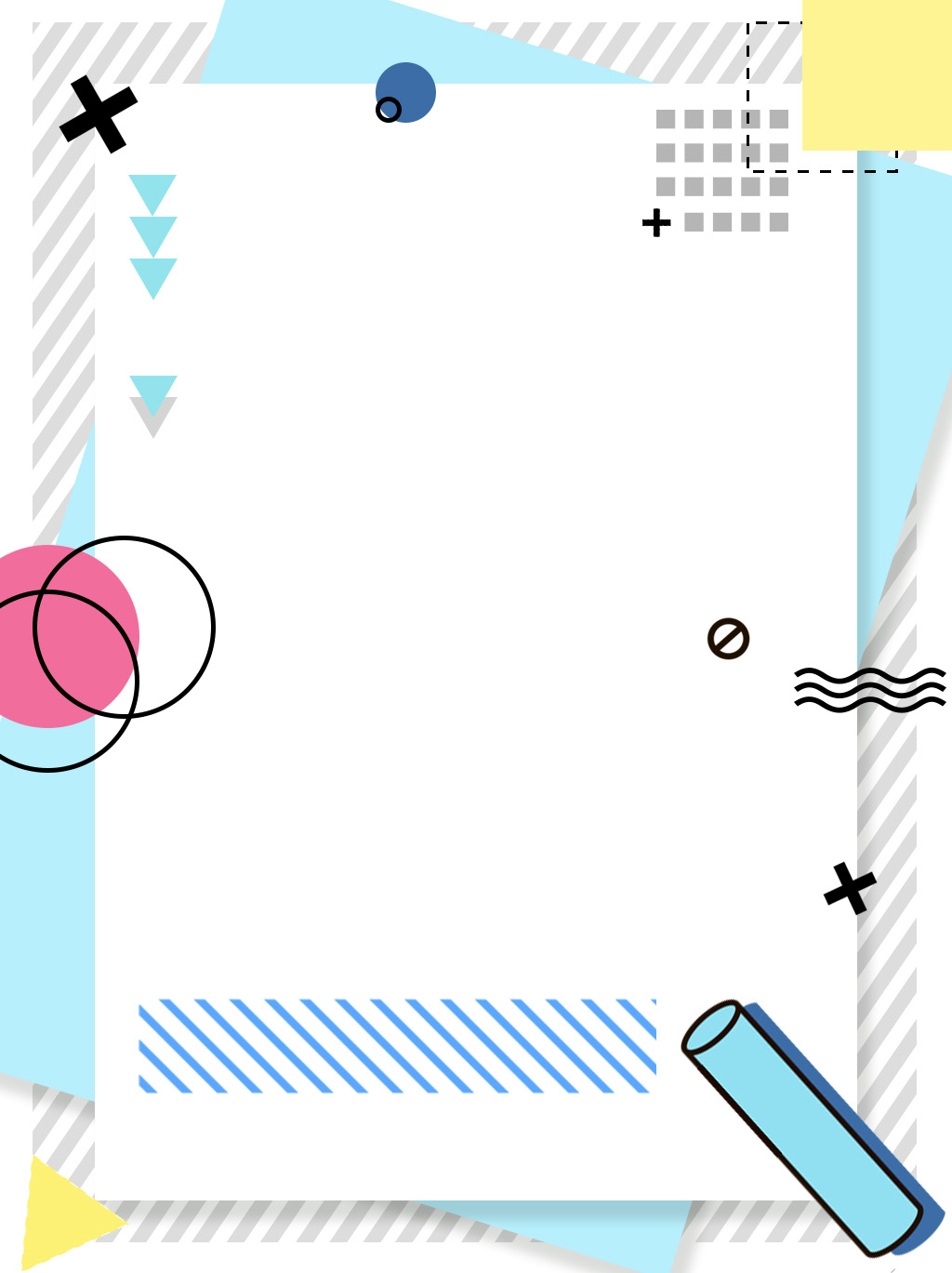 1
PART
考试流程
点击添加标题
35%
75%
标题文本预设
输入替换内容添加信息输入替换内容添加信息输入替换内容添加信息
标题文本预设
标题文本预设
输入替换内容添加信息输入替换内容添加信息输入替换内容添加信息
输入替换内容添加信息输入替换内容添加信息输入替换内容添加信息
输入替换内容添加信息输入替换内容添加信息输入替换内容添加信息
点击添加标题
此部分内容作为文字排版占位显示 （建议使用主题字体）
此部分内容作为文字排版占位显示 （建议使用主题字体）
标题文本预设
标题文本预设
此部分内容作为文字排版占位显示 （建议使用主题字体）
此部分内容作为文字排版占位显示 （建议使用主题字体）
标题文本预设
标题文本预设
点击添加标题
点击添加标题
在此录入图表的描述说明，在此录入图表的描述说明，在此录入上述图表的描述说明。
点击添加标题
在此录入图表的描述说明，在此录入图表的描述说明，在此录入上述图表的描述说明。
点击添加标题
点击添加标题
在此录入图表的描述说明，在此录入图表的描述说明，在此录入上述图表的描述说明。
在此录入图表的描述说明，在此录入图表的描述说明，在此录入上述图表的描述说明。
点击添加标题
标题文本预设
标题文本预设
此部分内容作为文字排版占位显示 （建议使用主题字体）
此部分内容作为文字排版占位显示 （建议使用主题字体）
此部分内容作为文字排版占位显示 （建议使用主题字体）
标题文本预设
标题文本预设
标题文本预设
此部分内容作为文字排版占位显示 （建议使用主题字体）
此部分内容作为文字排版占位显示 （建议使用主题字体）
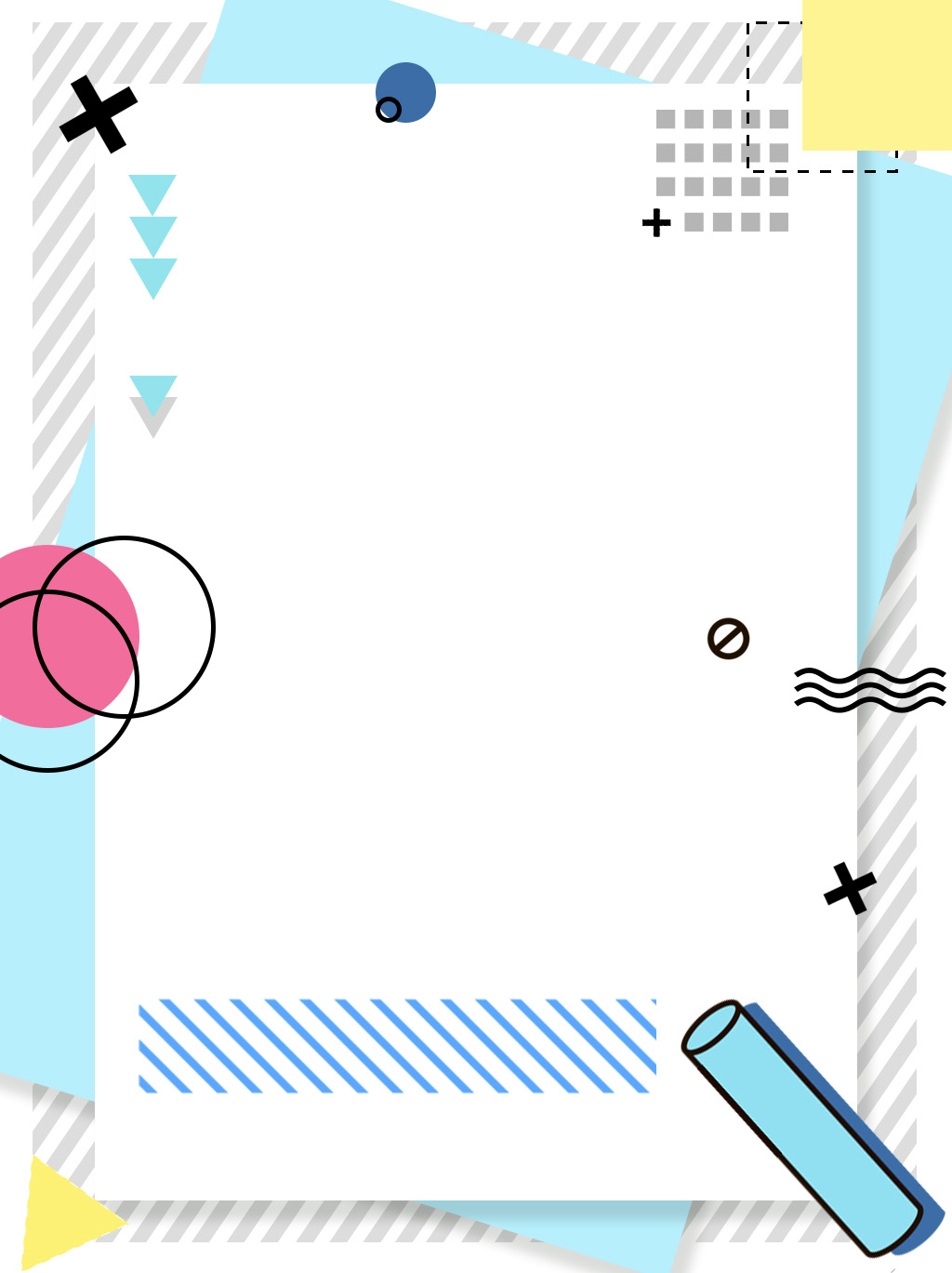 2
PART
准备情况
点击添加标题
0.70%
0.53%
0.45%
0.21%
关键词
关键词
关键词
关键词
此部分内容作为文字排版占位显示（建议使用主题字体）
此部分内容作为文字排版占位显示（建议使用主题字体）
此部分内容作为文字排版占位显示（建议使用主题字体）
此部分内容作为文字排版占位显示（建议使用主题字体）
点击添加标题
添加标题
添加标题
您的内容打在这里，或通过复制文本后在此选择粘贴，并选择只保留文字。
您的内容打在这里，或通过复制文本后在此选择粘贴，并选择只保留文字。
添加标题
添加标题
添加标题
您的内容打在这里，或通过复制文本后在此选择粘贴，并选择只保留文字。
您的内容打在这里，或通过复制文本后在此选择粘贴，并选择只保留文字。
点击添加标题
标题文本预设
输入替换内容输入替换内容输入替换内容
标题文本预设
标题文本预设
输入替换内容输入替换内容输入替换内容
输入替换内容输入替换内容输入替换内容
01
Application
04
Application
02
Application
03
Application
点击添加标题
标题文本预设
标题文本预设
输入替换内容输入替换内容输入替换内容
输入替换内容输入替换内容输入替换内容
标题文本预设
标题文本预设
输入替换内容输入替换内容输入替换内容
输入替换内容输入替换内容输入替换内容
点击添加标题
标题文本预设
标题文本预设
标题文本预设
输入替换内容输入替换内容输入替换内容
输入替换内容输入替换内容输入替换内容
输入替换内容输入替换内容输入替换内容
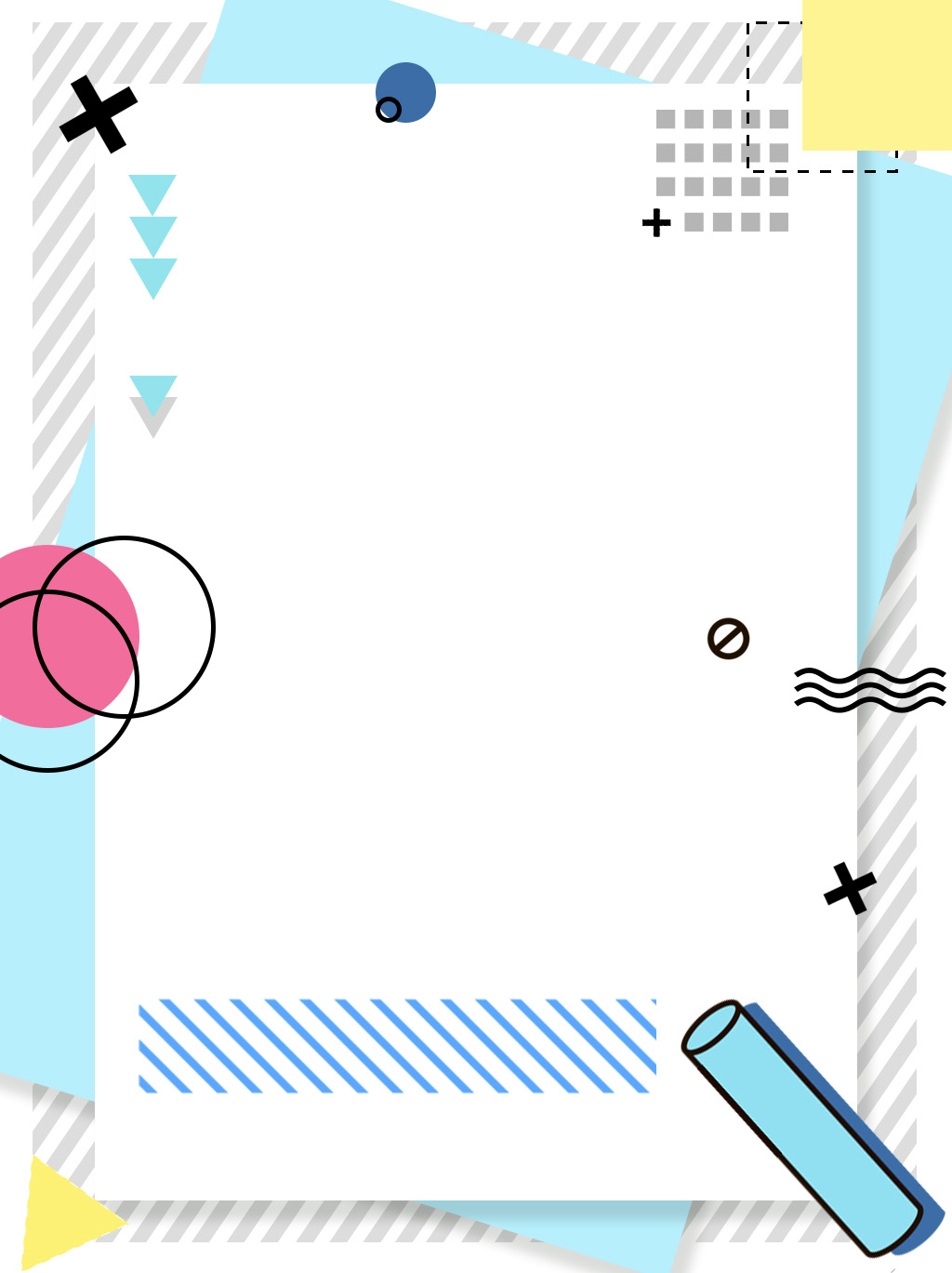 3
PART
考试梗概
点击添加标题
标题文本预设
标题文本预设
输入替换内容输入替换内容输入替换内容
输入替换内容输入替换内容输入替换内容
+
标题文本预设
输入替换内容输入替换内容输入替换内容
点击添加标题
01
02
03
请替换文字内容
请替换文字内容
请替换文字内容
请替换文字内容，修改文字内容，也可以直接复制你的内容到此。
请替换文字内容，修改文字内容，也可以直接复制你的内容到此。
请替换文字内容，修改文字内容，也可以直接复制你的内容到此。
点击添加标题
点击添加标题文字
点击添加标题文字点击添加标题文字点击添加标题文字
Photo
Design
Audio
Coding
点击添加标题
添加标题
添加标题
添加标题
您的内容打在这里，或者通过复制您的文本后，在此框中选择粘贴，并选择只保留文字。
您的内容打在这里，或者通过复制您的文本后，在此框中选择粘贴，并选择只保留文字。
您的内容打在这里，或者通过复制您的文本后，在此框中选择粘贴，并选择只保留文字。
添加标题
您的内容打在这里，或者通过复制您的文本后，在此框中选择粘贴，并选择只保留文字。
点击添加标题
关键词
标题文本预设
标题文本预设
此部分内容作为文字排版占位显示（建议使用主题字体）
此部分内容作为文字排版占位显示（建议使用主题字体）
标题文本预设
标题文本预设
此部分内容作为文字排版占位显示（建议使用主题字体）
此部分内容作为文字排版占位显示（建议使用主题字体）
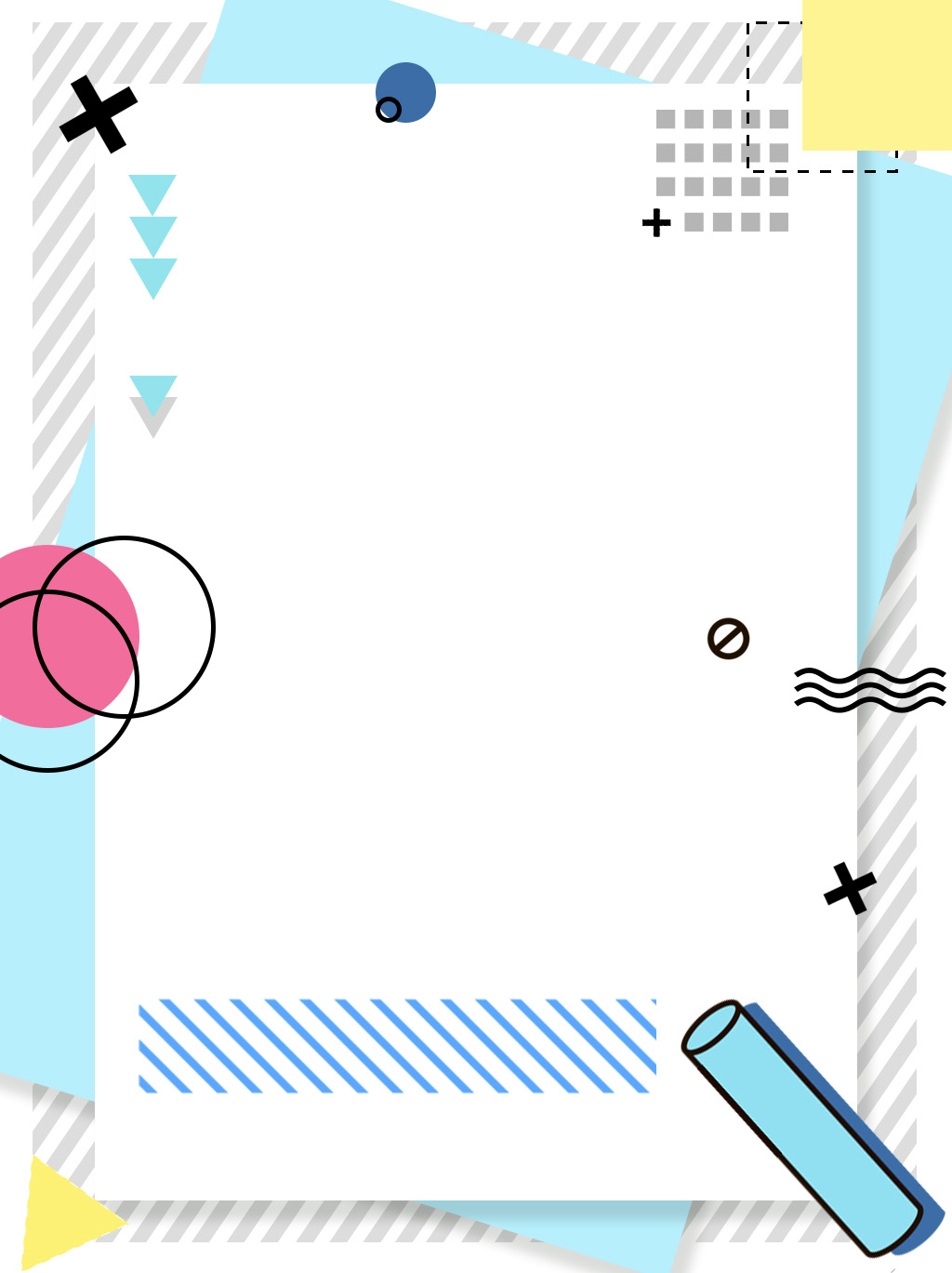 4
PART
考试重点
点击添加标题
标题文本预设
此部分内容作为文字排版占位显示（建议使用主题字体）
标题文本预设
标题文本预设
此部分内容作为文字排版占位显示（建议使用主题字体）
此部分内容作为文字排版占位显示（建议使用主题字体）
标题文本预设
标题文本预设
此部分内容作为文字排版占位显示（建议使用主题字体）
此部分内容作为文字排版占位显示（建议使用主题字体）
点击添加标题
单击编辑标题
单击此处可编辑内容，根据您的需要自由拉伸文本框大小
单击编辑标题
单击编辑标题
单击此处可编辑内容，根据您的需要自由拉伸文本框大小
单击此处可编辑内容，根据您的需要自由拉伸文本框大小
单击编辑标题
单击编辑标题
单击此处可编辑内容，根据您的需要自由拉伸文本框大小
单击此处可编辑内容，根据您的需要自由拉伸文本框大小
点击添加标题
标题文字添加此处
标题文字添加此处
标题文字添加此处
输入替换内容输入替换内容输入替换内容输入替换内容
输入替换内容输入替换内容输入替换内容输入替换内容
输入替换内容输入替换内容输入替换内容输入替换内容
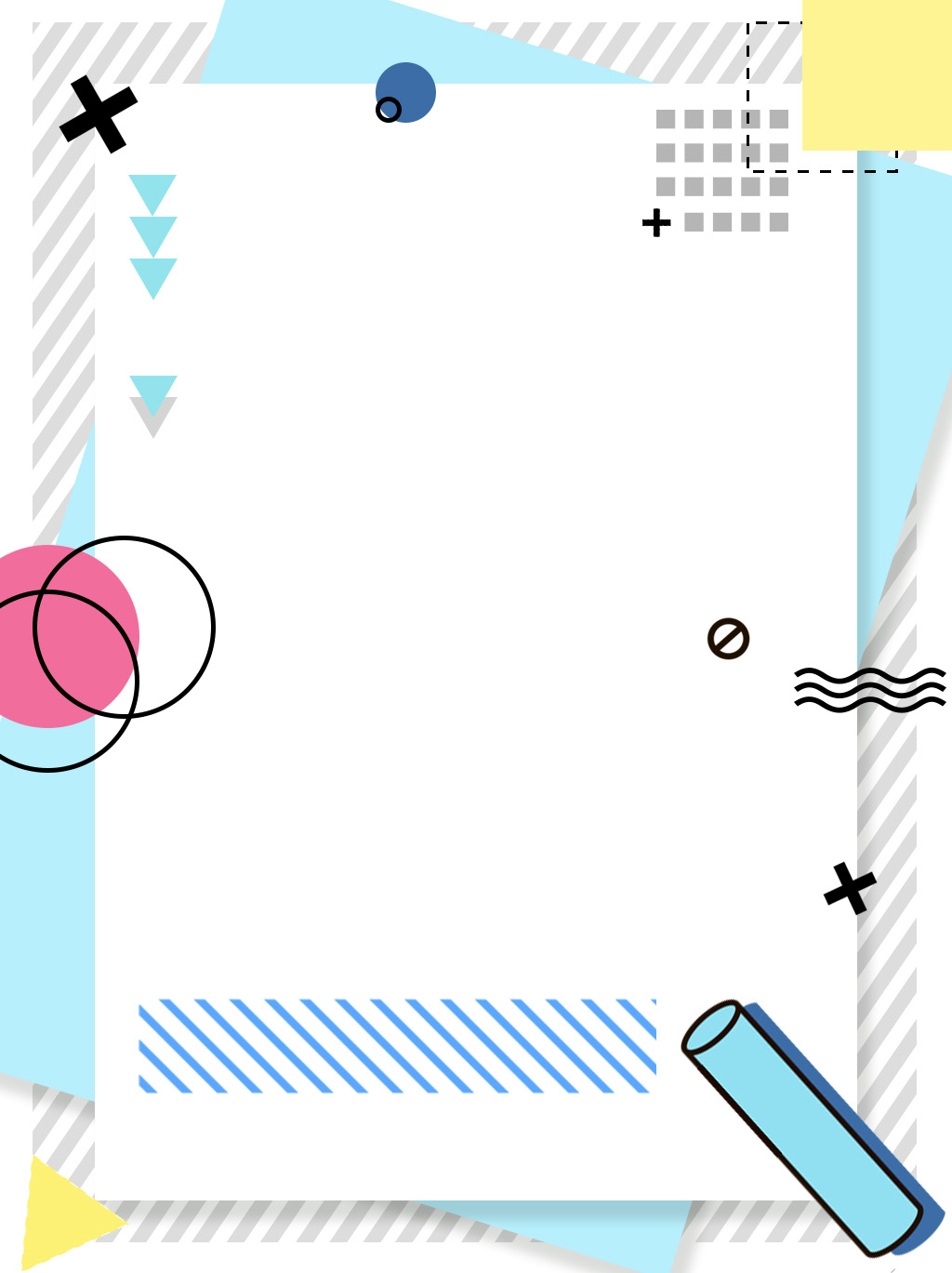 INTERNATIONAL CERTIFICATE EXAMINATION
谢谢大家观看
The user can demonstrate on a projector or computer, or print the presentation and make it into a film to be used in a wider field